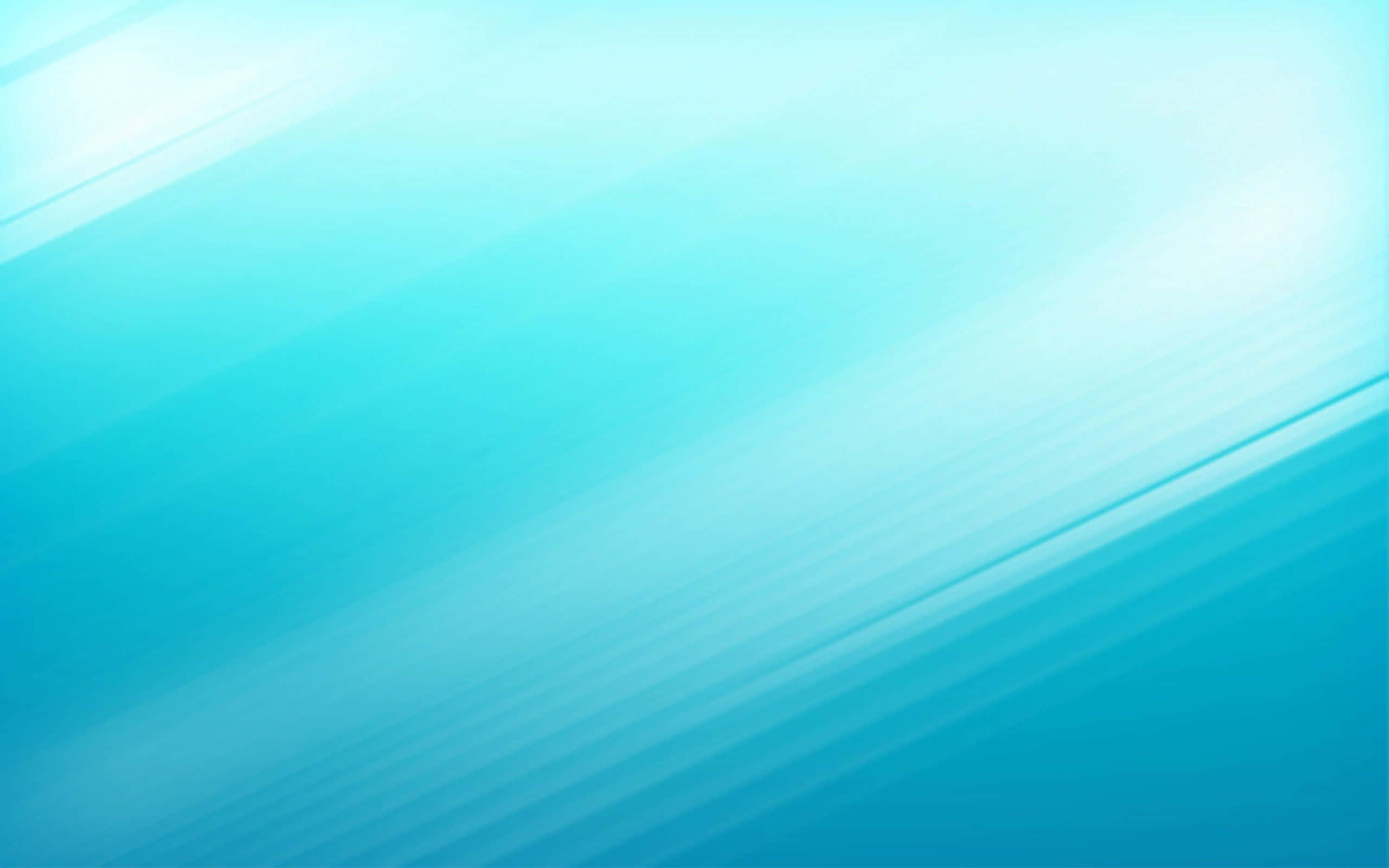 NEW THINGS
Acts 17:21; 2 Timothy 4:3-4
Galatians 1:6-10
Jude 1:3
John 12:48
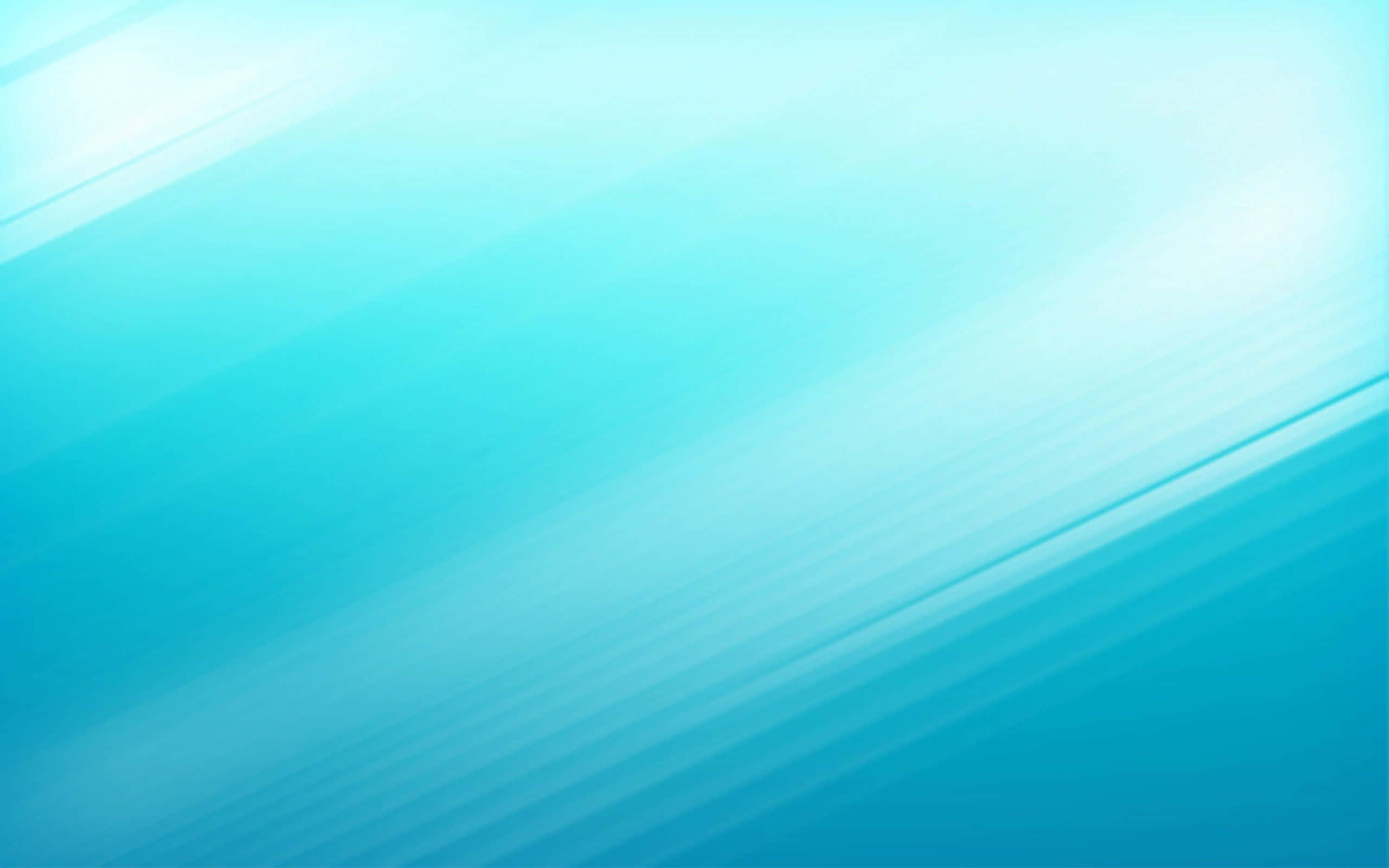 A New Covenant
Noah - Genesis 9:8-17
Abram - Genesis 17:1-6
Mosaical - Deuteronomy 4:12-13

Through Christ
Hebrews 8:7-13
Hebrews 9:15; 7:26-27; 12:24

Called: The New Way
John 14:6; Hebrews 10:19-20
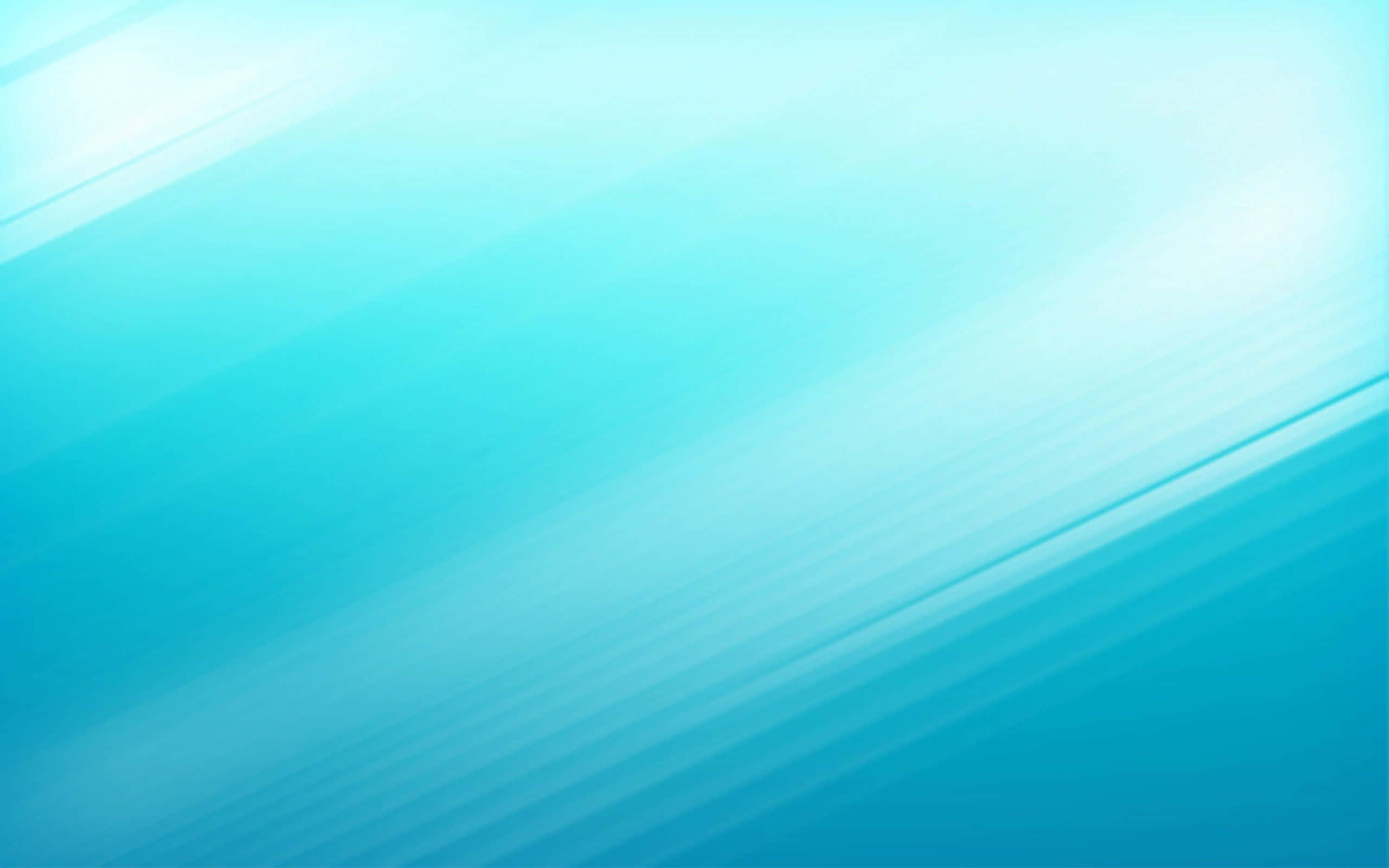 A New Creature
2 Corinthians 5:17

Through A New Birth
1 Peter 1:3, 22-23; John 3:3; Acts 2:38; 22:16

In Our Thoughts
Philippians 4:8; Colossians 3:1-2
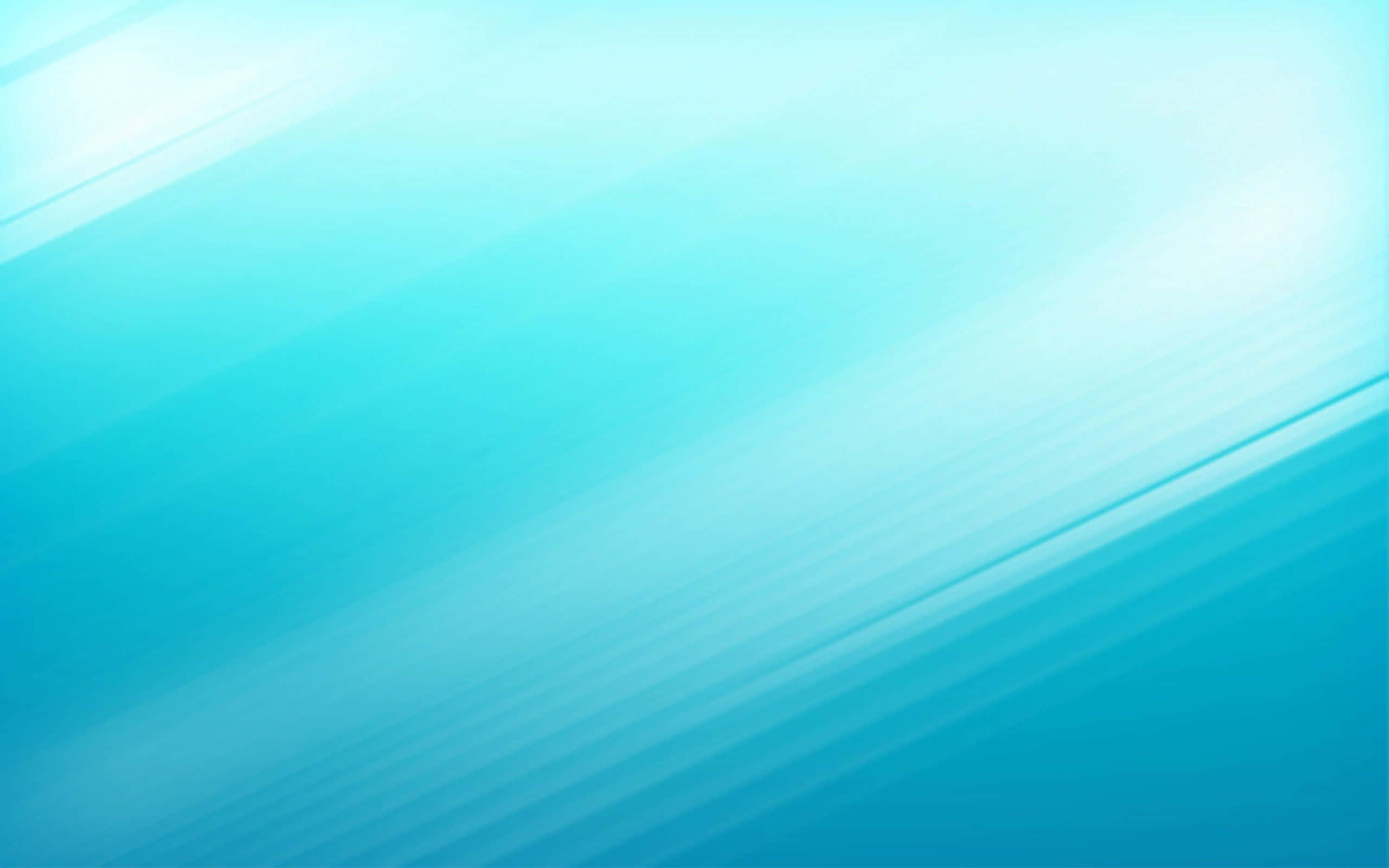 A New Creature
A New Way Of Living
Romans 6:3-4

Dead To Some Things
Romans 6:11; Colossians 3:5, 8; 1 Peter 2:1-3

Put On Some Things
Colossians 3:10-13; Romans 6:13
Galatians 5:16-25

Different From The World
1 Corinthians 6:9-11
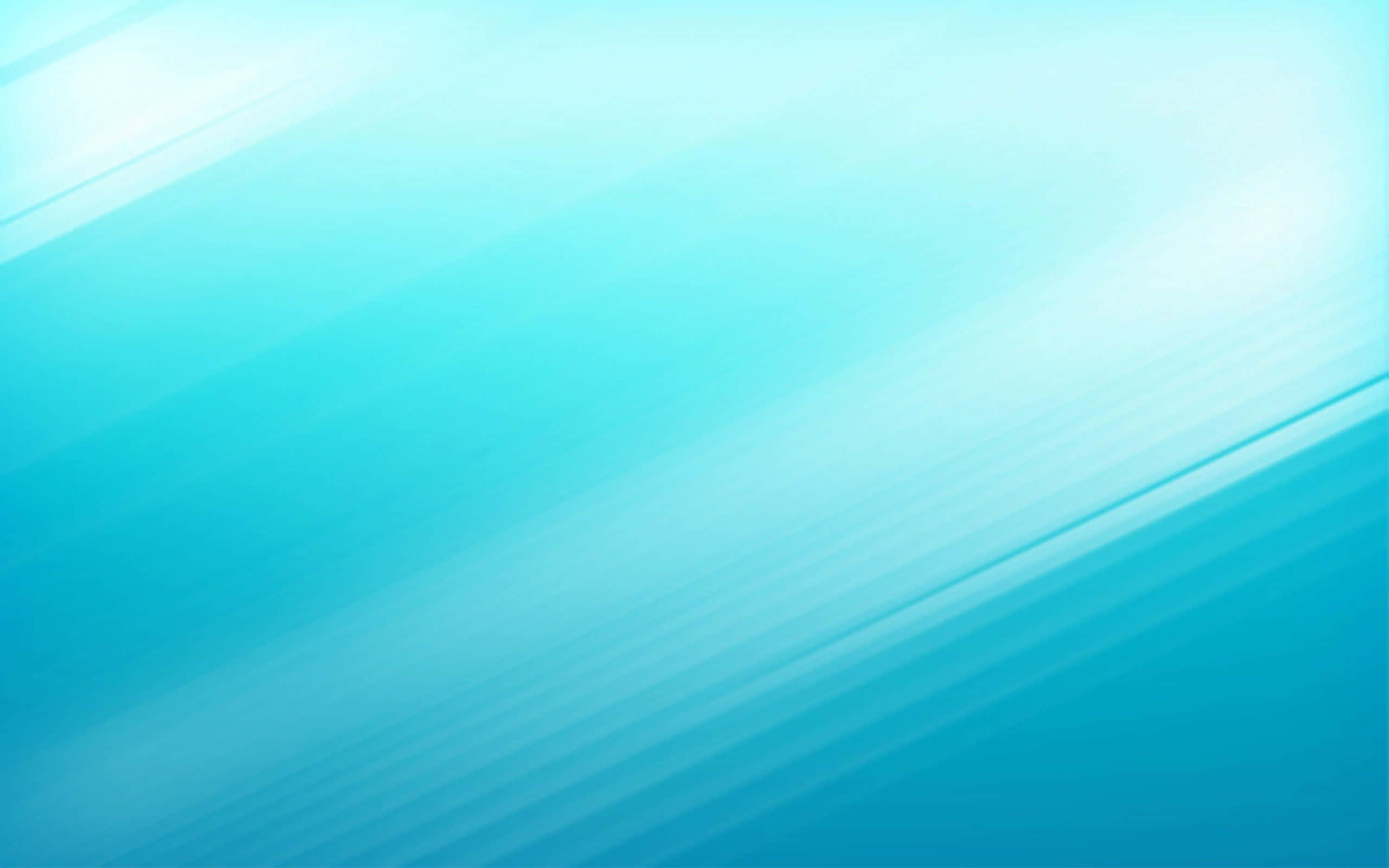 A New Worship
John 4:23-24
1 Corinthians 14:15; Mark 12:30

A New Day Of Worship
Acts 20:7

How To Worship God
Acts 20:7 – The Lord’s Supper
Ephesians 5:19 – Singing
Acts 12:5 – Praying
1 Corinthians 16:1-2 – Contributing
Acts 20:7 – Preaching (Hearing God’s Word)
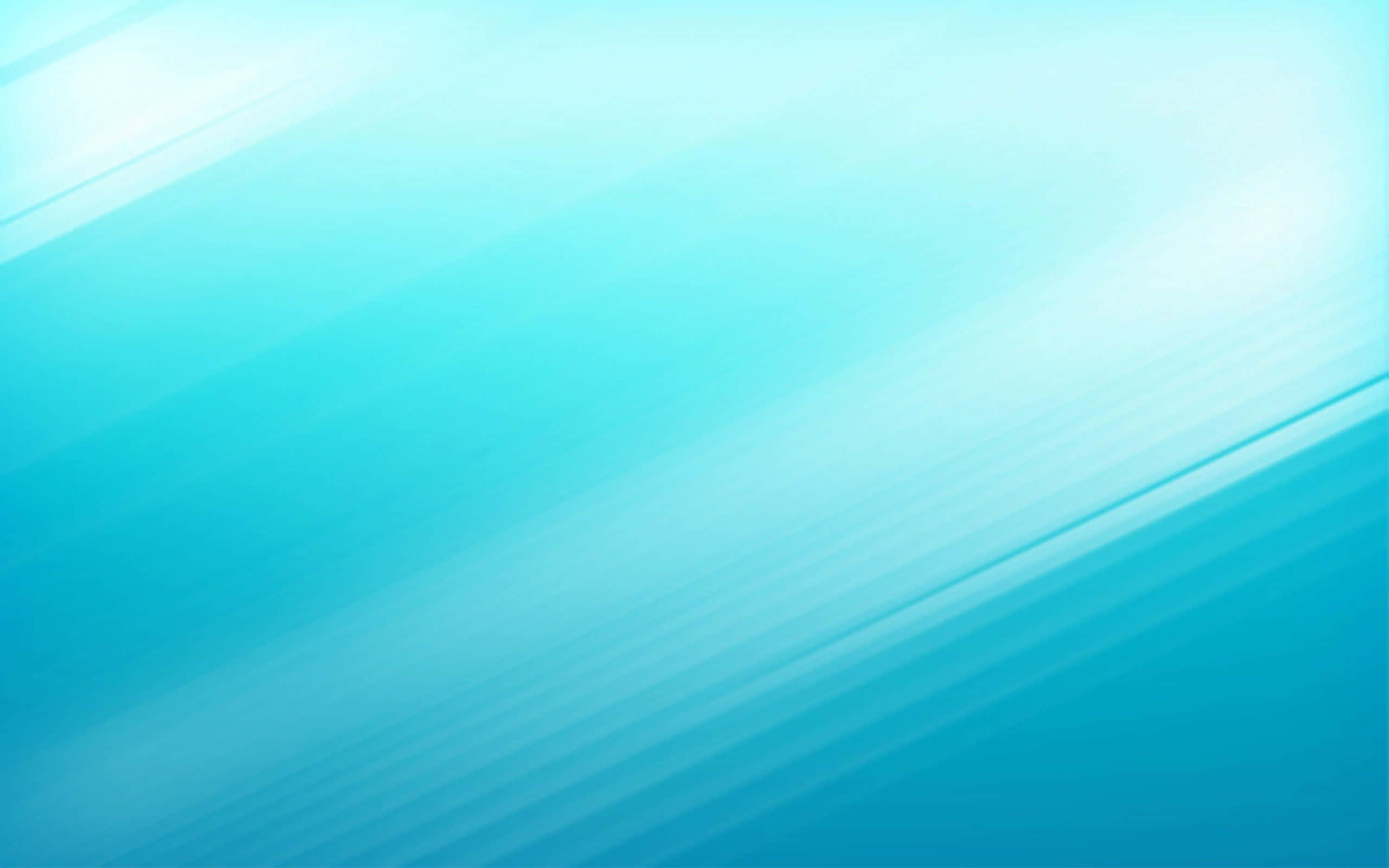 A New Home
John 14:1-3
2 Corinthians 5:1-2; Hebrews 13:14

A New Heavens and New Earth
2 Peter 3:13
Revelation 21:1-5
Revelation 22:5
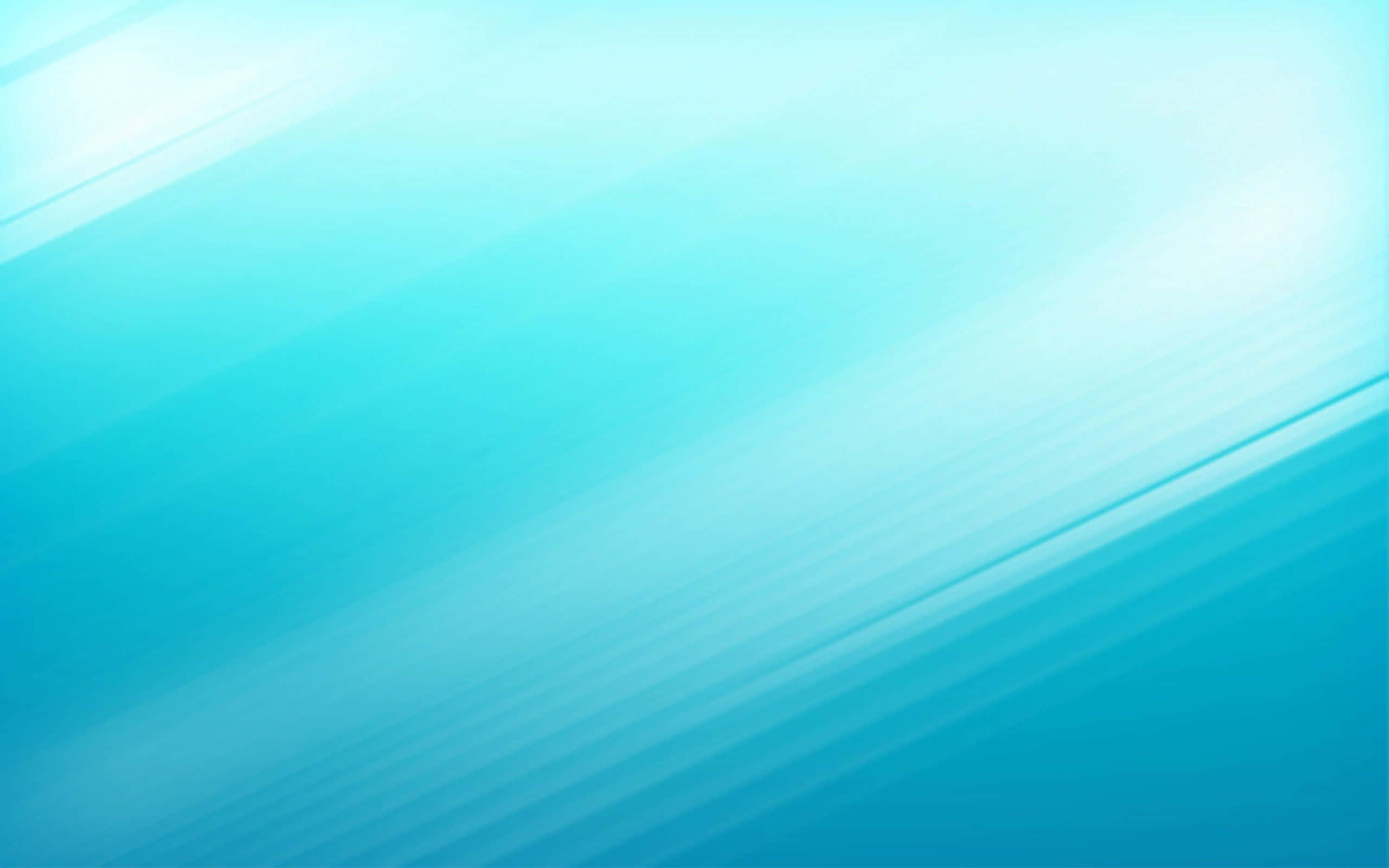 Are You Seeking New Things?

Have You Obeyed The Gospel?

Are You Living As                 The New Creature?